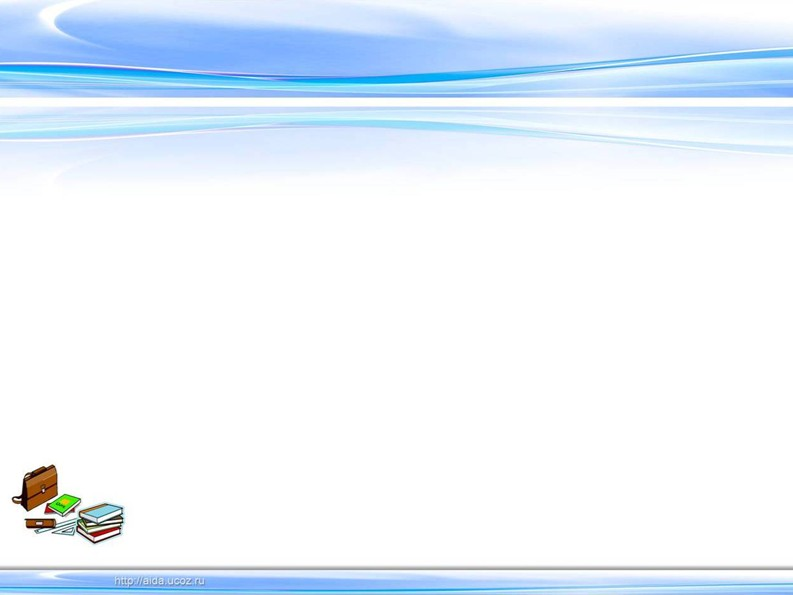 Исправь ошибки
К земле – Д.п.
Коня – Д.п.
ПРОДОЛЖИТЬ
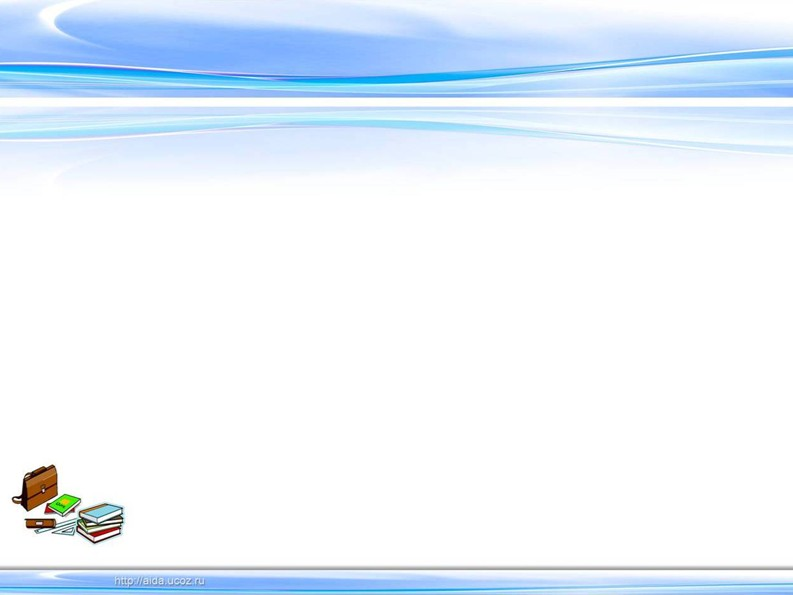 Исправь ошибки
Волшебник – В.п.
На дачу – В.п.
ПРОДОЛЖИТЬ
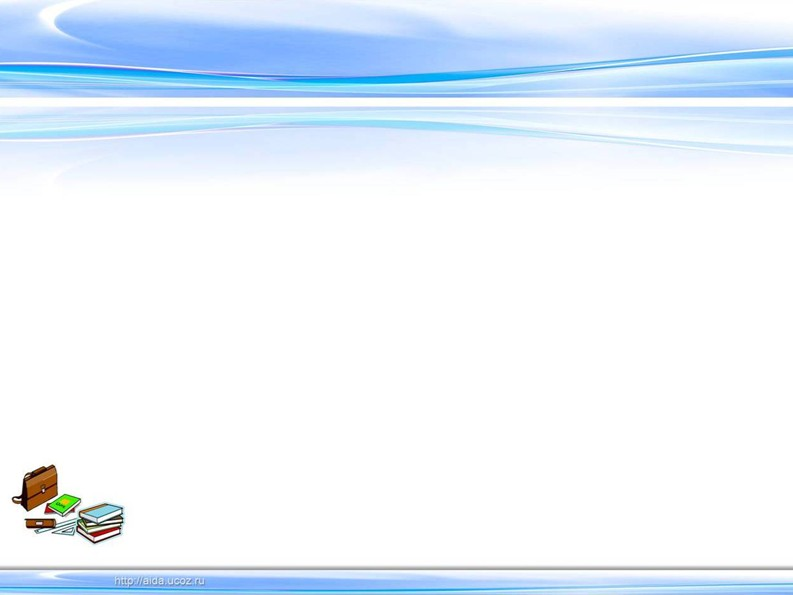 Исправь ошибки
У самолёта – П.п.
На земле – П.п.
ПРОДОЛЖИТЬ
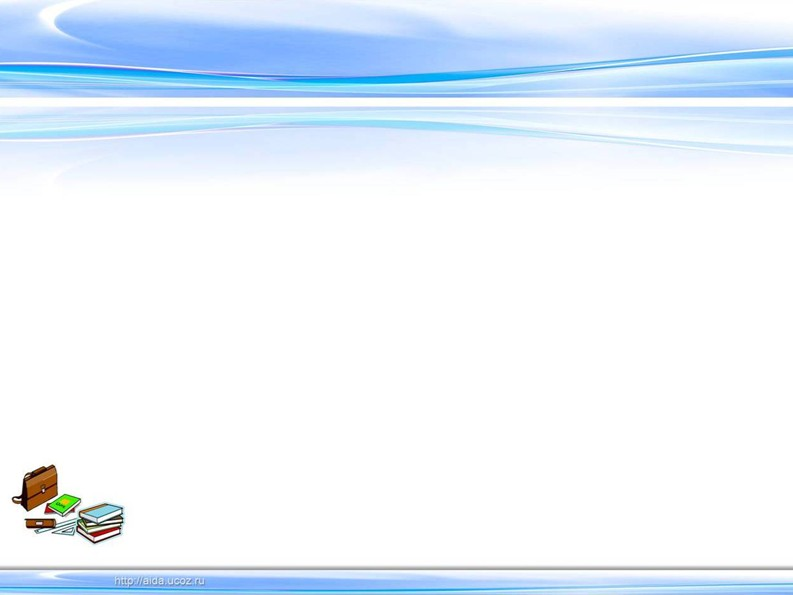 Исправь ошибки
Руками – Т.п.
Тигр – Т.п.
ПРОДОЛЖИТЬ
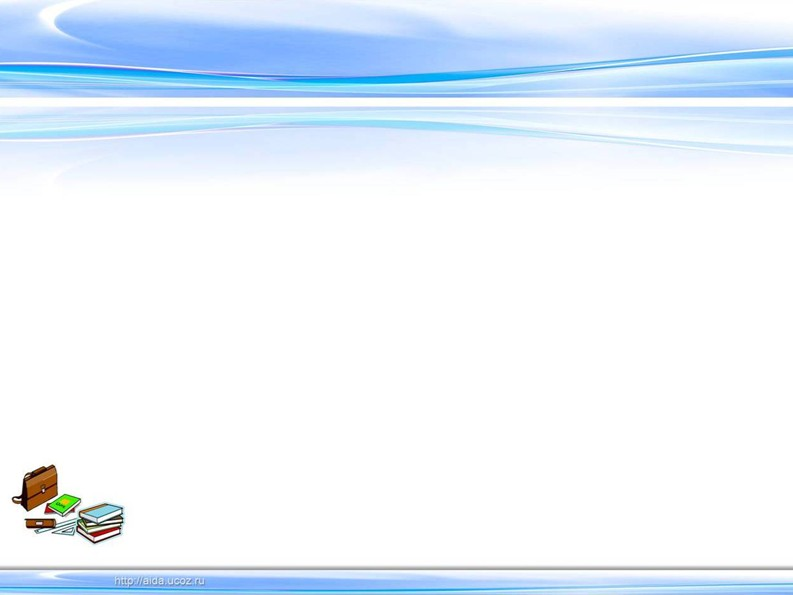 Исправь ошибки
О тепле – П.п.
Счастья – П.п.
ПРОДОЛЖИТЬ
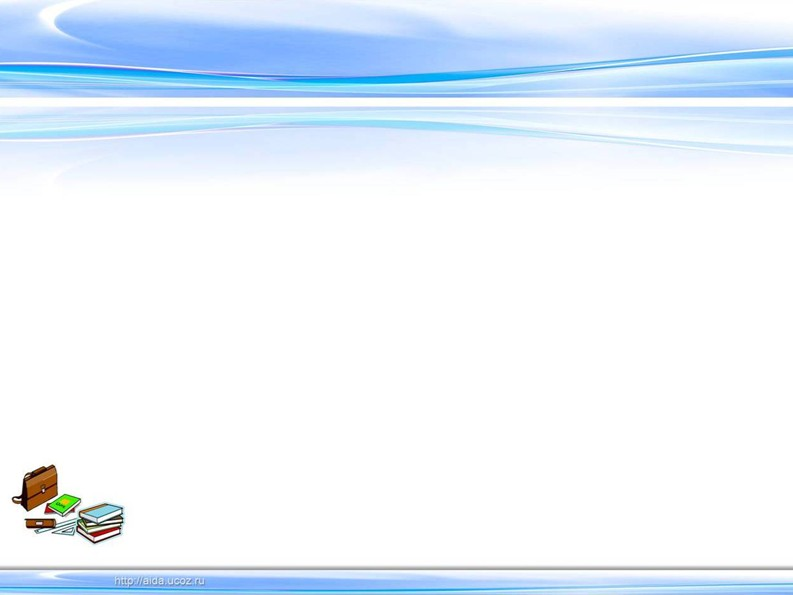 Исправь ошибки
Цветнику – Д.п.
Маркой – Д.п.
ПРОДОЛЖИТЬ
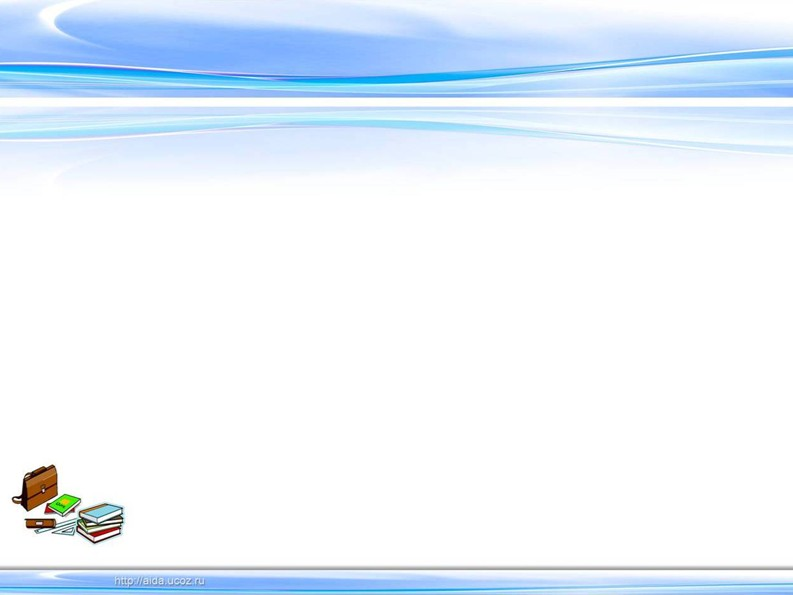 Исправь ошибки
Синевой – И.п.
Лестница – И.п.
ПРОДОЛЖИТЬ
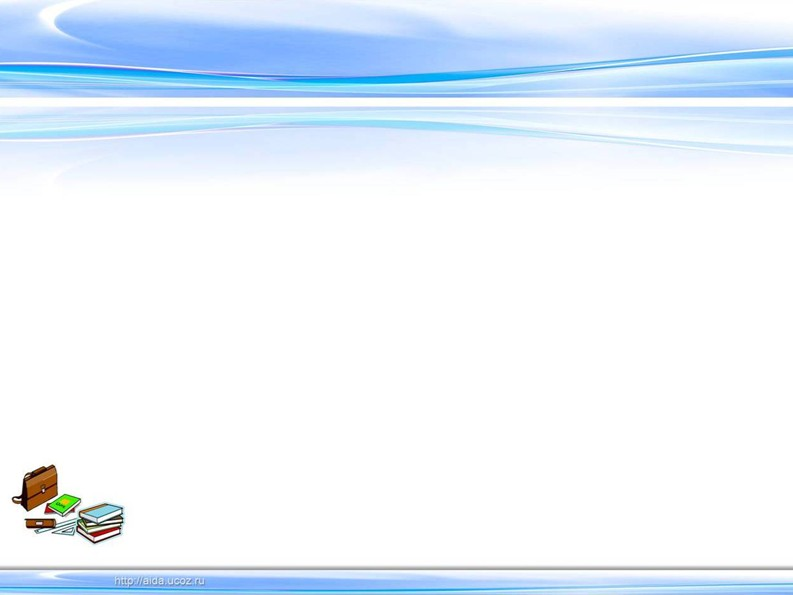 Исправь ошибки
Волка – Р.п.
К норе – Р.п.
ПРОДОЛЖИТЬ
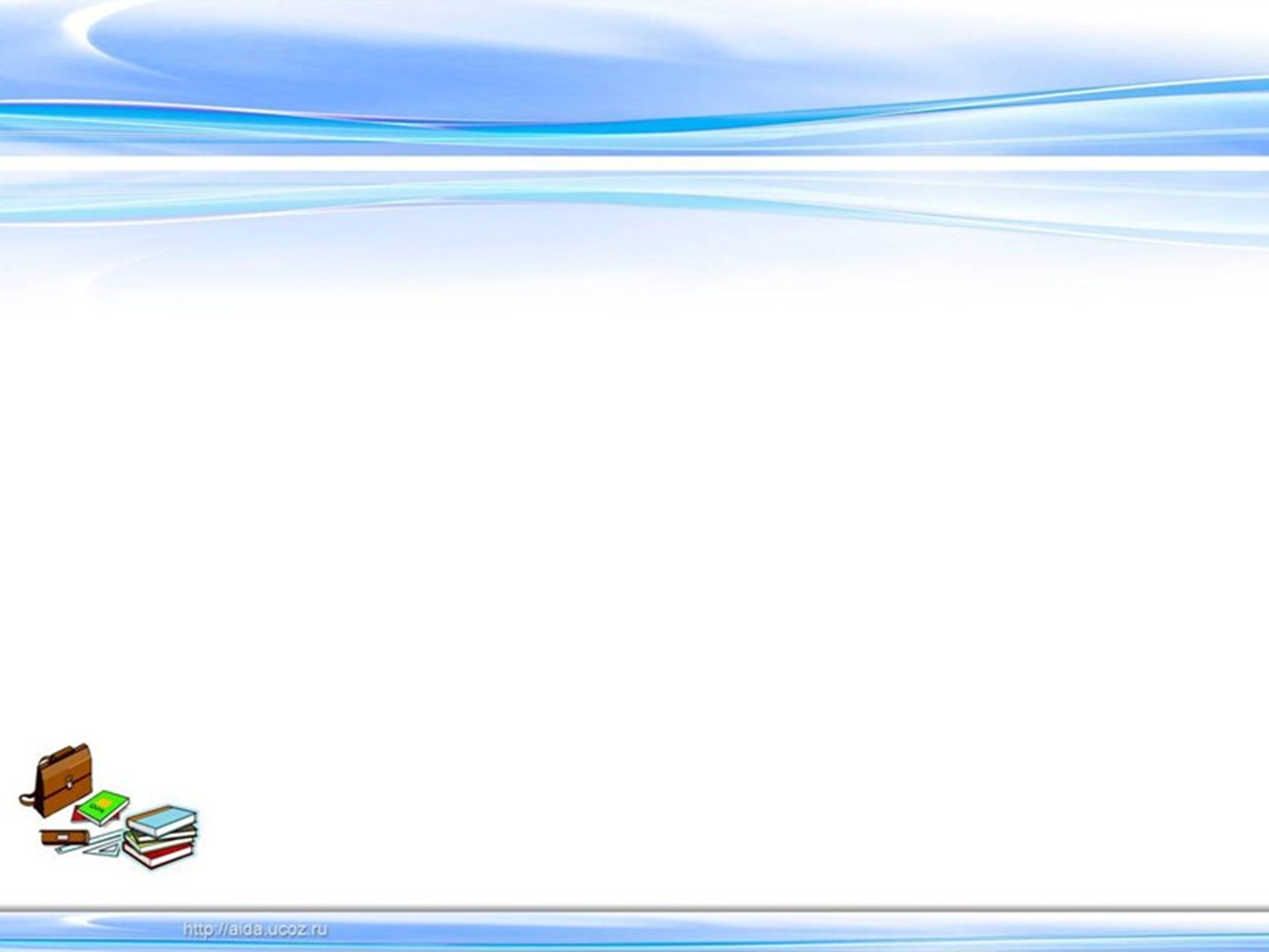 Автор приёма Лебедев С. Н. http://didaktor.ru/shablon-didakticheskoj-igry-isprav-oshibki/